Споровые
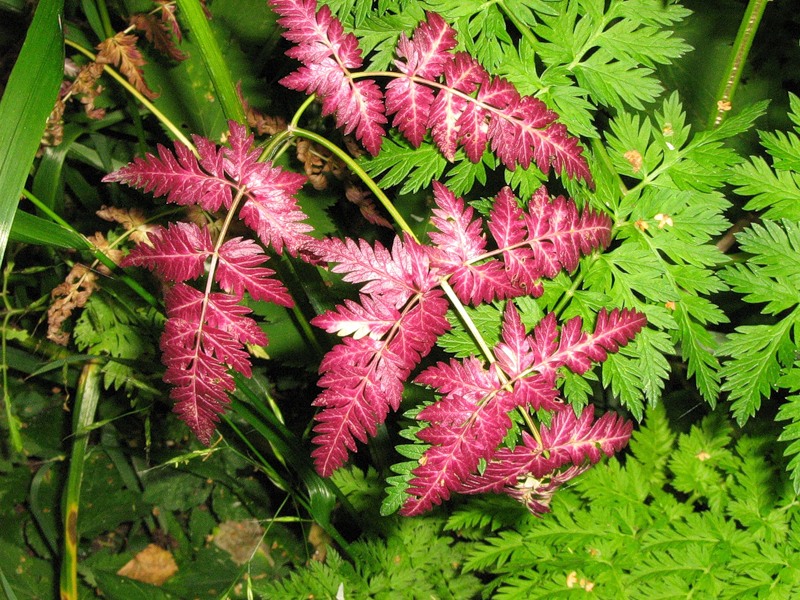 Цветковые
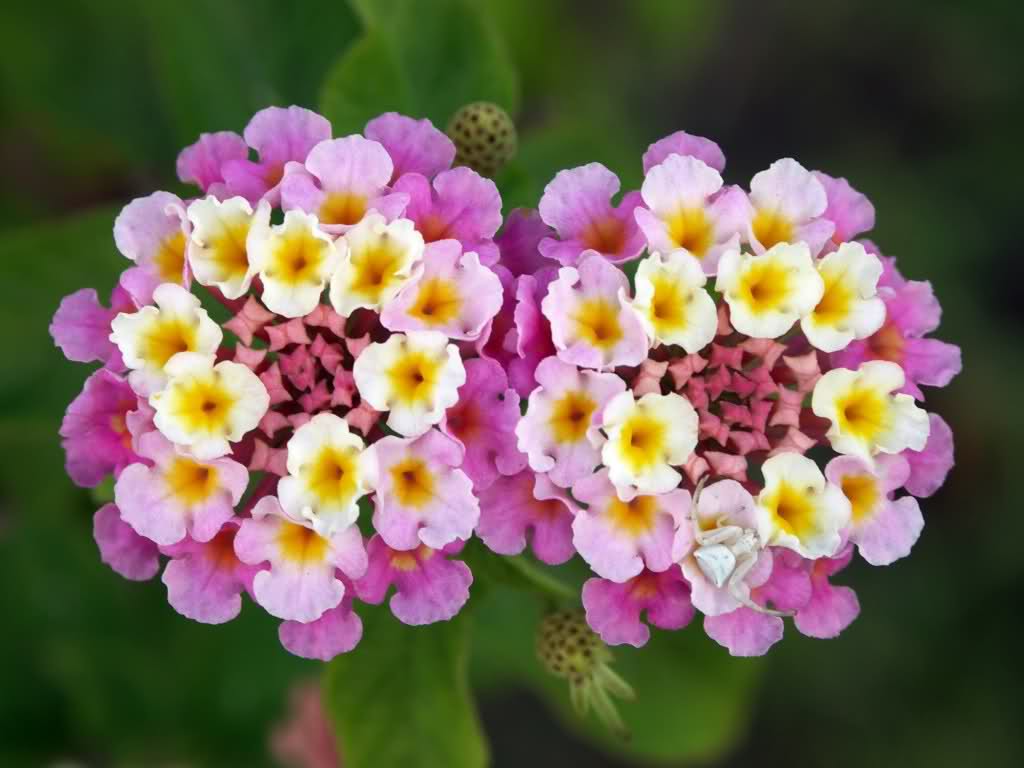 Грибы
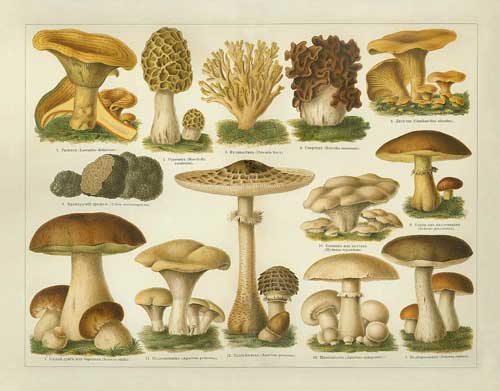 Животные:
Беспозвоночные
Позвоночные
Беспозвоночные
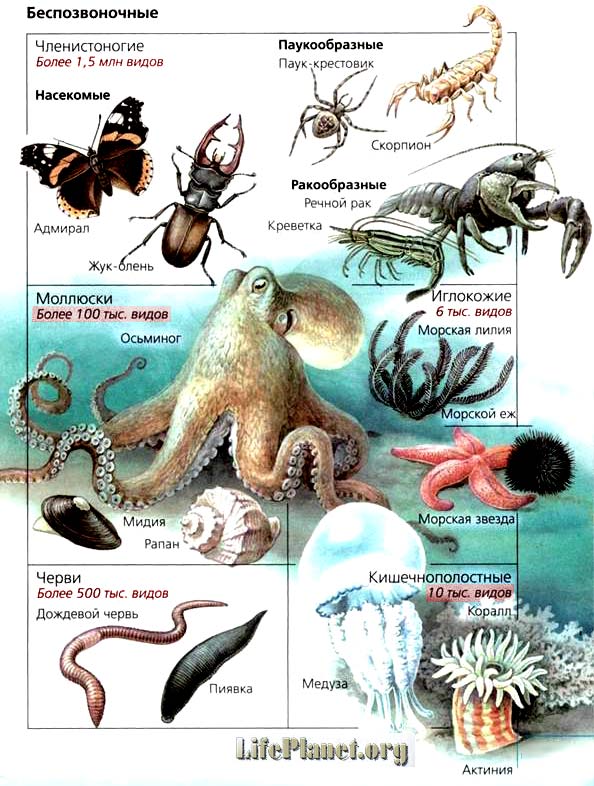 Позвоночные
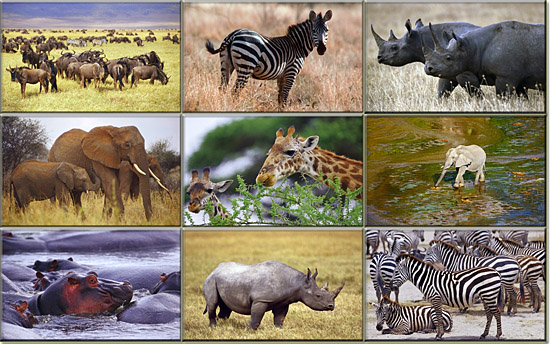 Все хотят жить…. А что для этого нужно?
Обмен веществ –
 главное условие жизни
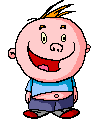 Все живые организмы способны к обмену веществ с окружающей средой, поглощая вещества, необходимые для питания, и выделяя продукты жизне-деятельности.
Обмен веществ
Какие свойства живых организмов вы знаете?
Дыхание
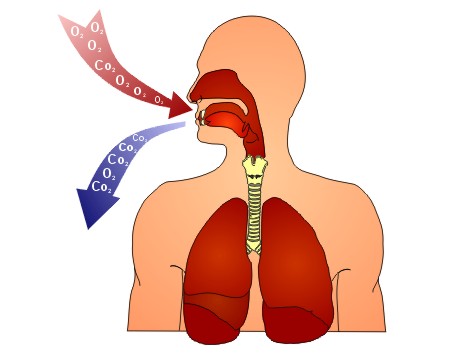 Питание
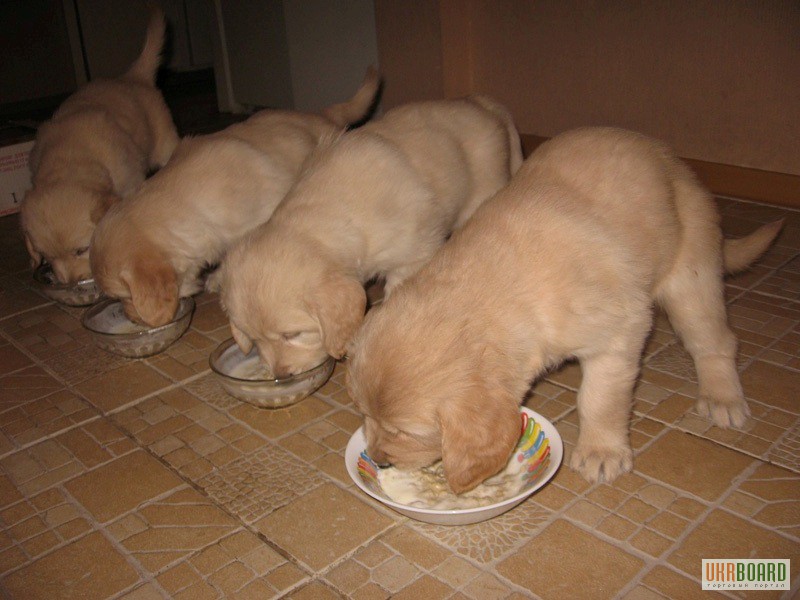 Питание животных:растительноядные  насекомоядныехищныевсеядные
Питание растений
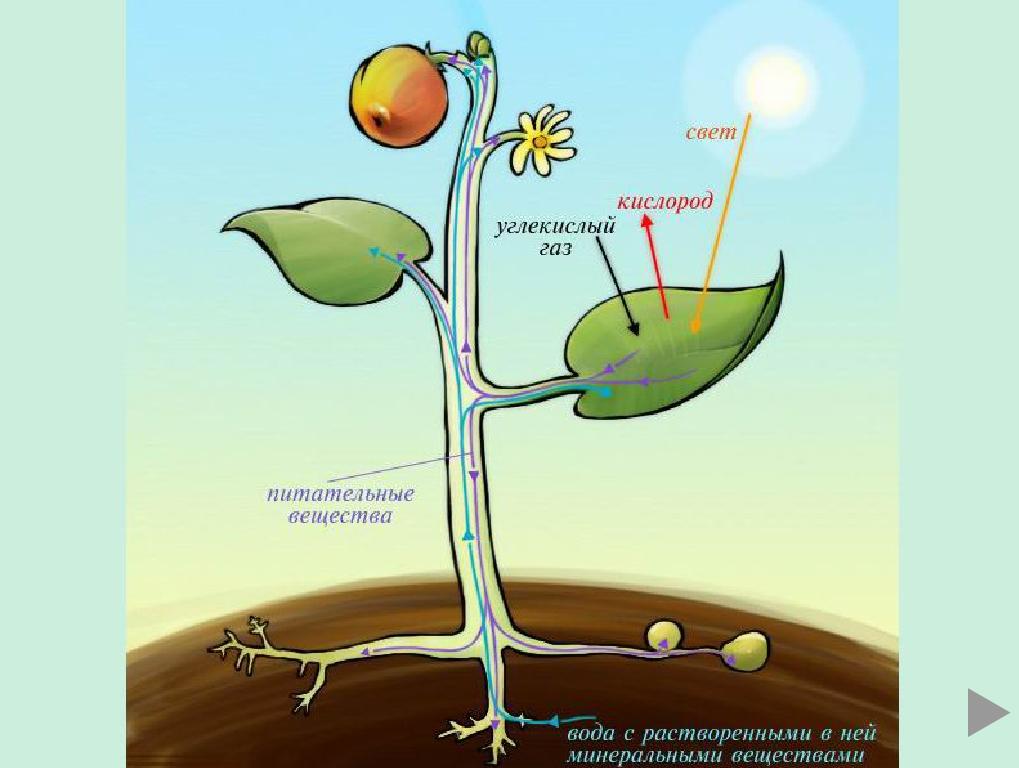 Рост
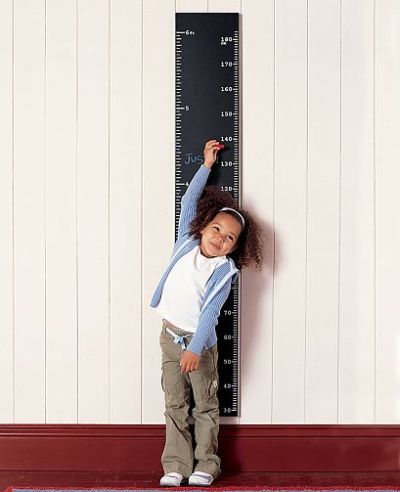 Размножение- это свойство живых организмов производить потомство.
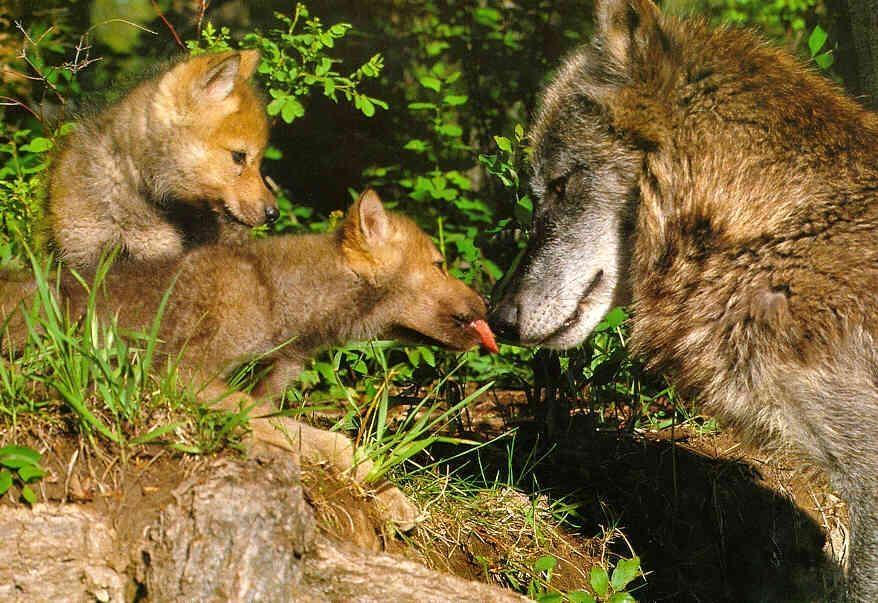 Старение и смерть
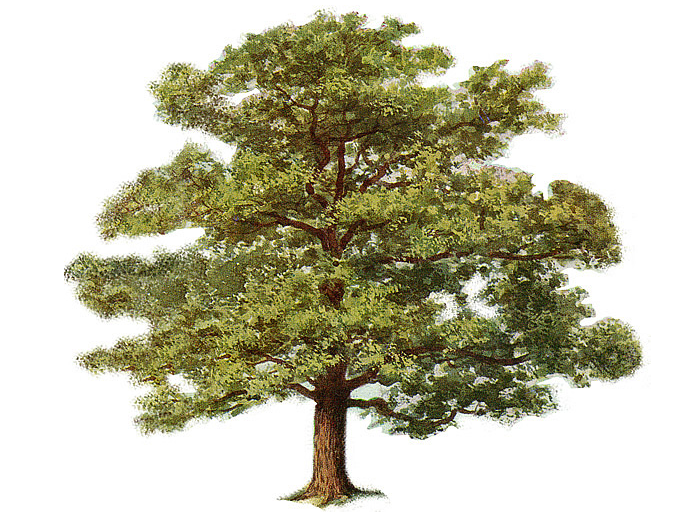 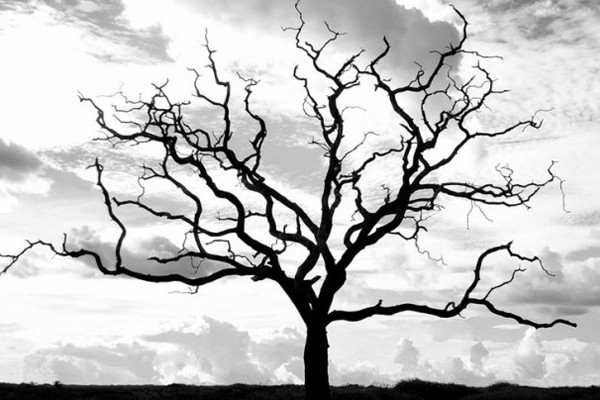 А теперь проверим, как вы поняли, что такое живые организмы?
Человек- часть живой природы.Докажите это!
Правильно!
Живые организмы:
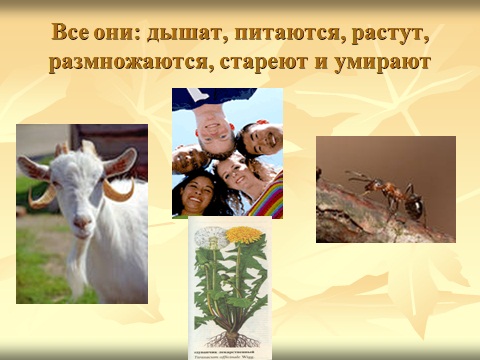 Человек как и любой  живой организм дышит, питается, растёт, размножается, стареет и умирает
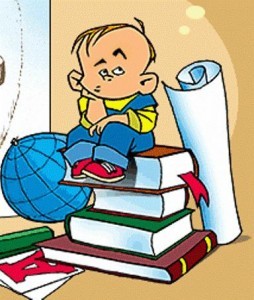 Домашнее задание
Учебник
§ 34, вопрос № 2 стр. 137
Объяснить опыт.
Спасибо за работу!
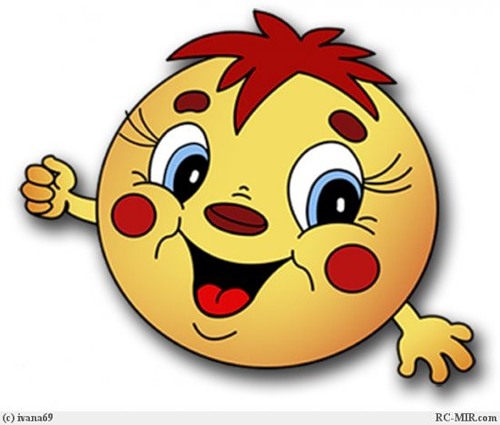 Презентацию подготовила :учитель географии ГБС(К)ОУшколы № 609г.Санкт-ПетербургаСимонова Ксения Леонидовна